Lect 1 Fundamentals of Digital Signal Processing
1.1 The scope of digital signal processing (DSP)
1.1 DSP techniques are now used to analyze and process signals and data
1.2 DSP is concerned with the numerical manipulation (treatment) of signals and data 
1.3 The general purpose computer can be used for illustrating DSP theory and application. 
1.4 Discrete time signals may be divided into two categories:- 
a. Sampled data signals
b. Digital signals
Fig (1.1) shows two discrete time signals
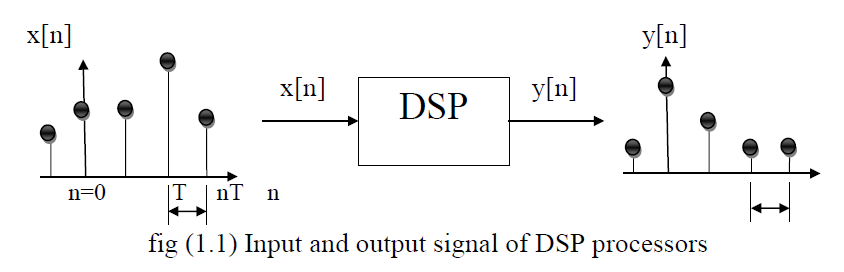 Fig (1.2) shows a typical DSP block diagram
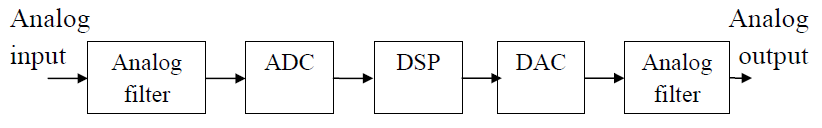 1.2. Some useful applications
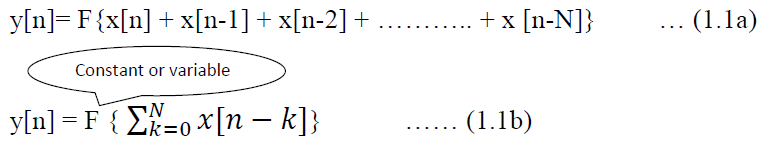 Fig (1.3.a) shows a signal sampled at a rate which is clearly too low to pick out the more rapid fluctuations.
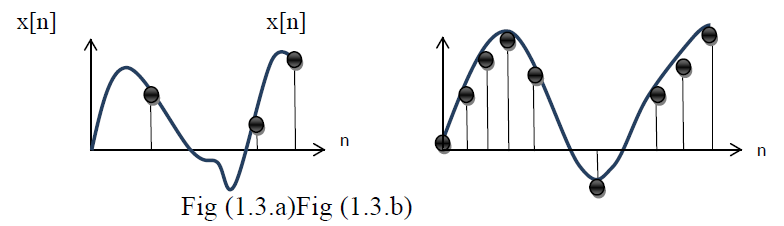 3.4 Fig (1.4a) represents the frequency distribution or spectrum of an analog speech signal. There are no components above maximum frequency.
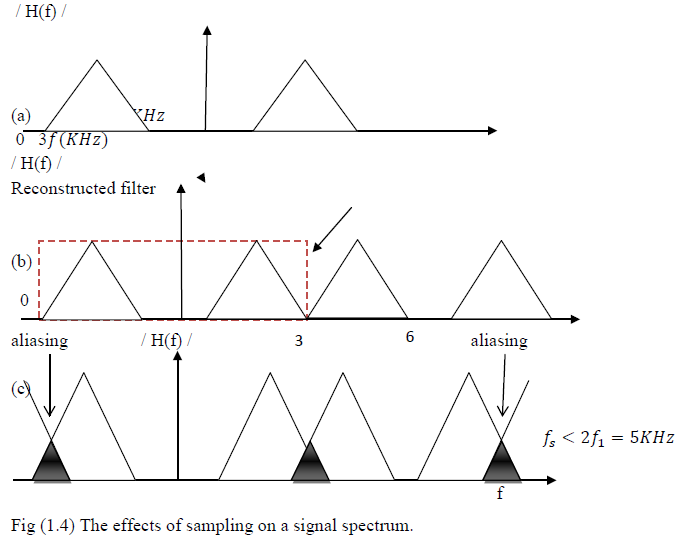 1.4. Basic type of digital signal
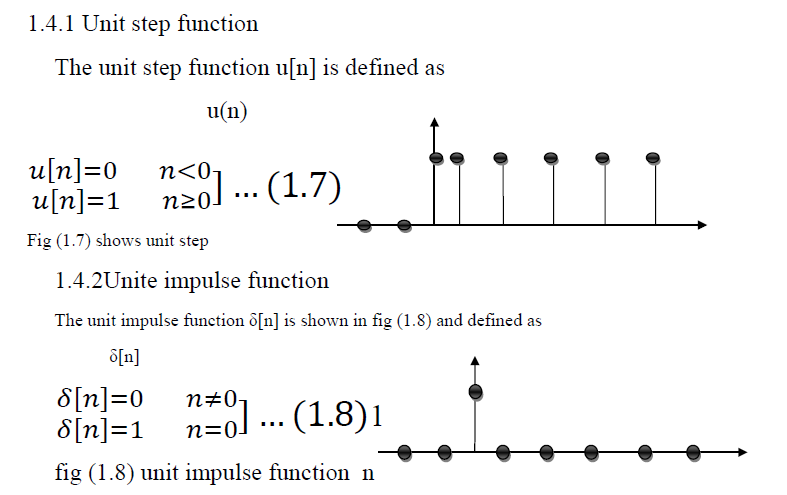 1.4.3 Unit ramp function
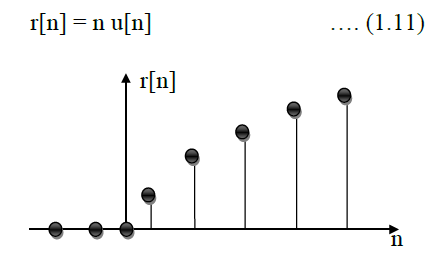 1.4.4 Exponential, sine and cosines signal
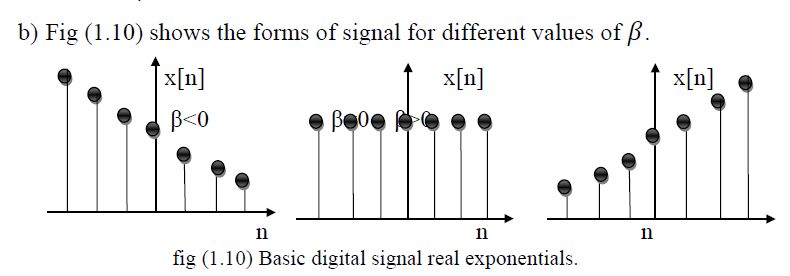 1.5. Digital Processors
1.5.1 Processor means any system which carriers out a DSP function. It may be a general purpose computer, microprocessor, special hardware or a combination of these. In general the processor is a computer plus software.

1.5.2 No particular distinction between the terms processor and system.
1.6. Linear Time Invariant (LTI) System Properties
1.6.1 A linear system or processor may be defined as one which obeys the principle of superposition. 

1.6.2 Furthermore, if an input 𝑎1𝑥[𝑛]produced output ay[n] where a is constant coefficient or multiplier or a weighting factor. 

1.6.3 Frequency Preservation: - It means that if we apply an input signal containing certain frequencies to a linear system, the output can contain only the same frequencies and no others.
1.7. Other System Properties [Causality, Stability Invertibility and Memory]
1.7.1 Causality: In a causal system, the output signal depends only on present and/or previous values of the inputs.

1.7.2 Stability: A stable system is one which produces a finite or bounded output in response to a bounded input.

1.7.3 Invertibility: If a digital processor with input x[n] gives an output y[n], then its inverse would produce x[n], if fed with y[n].

1.7.4 Memory: A processor possesses memory if its present output y[n] depends upon one or more previous input values x[n-1], x[n-2],
1.8. Classification of Signals
1.8.1 Deterministic and Random Signal 
1.8.2. Periodic and Nonperiodic Signal 
1.8.3 Analog and Discrete signals
1.8.4 Analog and Digital Signals